Муниципальное автономное общеобразовательное учреждение Городского округа Королев Московской области «Детский Сад общеразвивающего вида №40 «Яблонька»Информационно-творческий проект«Тайна морского дна»
2018г.
Актуальность:
Кругозор детей расширяется от предметов, с которыми они сталкиваются в ближнем окружении. И задачей воспитательно - образовательной работы является - помочь раскрыть перед детьми дошкольного возраста удивительный многообразный мир природы.
Цель проекта:
Создание условий для воспитанников экологической культуры и развития познавательных и творческих способностей детей в реализации информационно-творческого проекта «Тайна морского дна».
Задачи:
расширять представления детей об морских раковинах и камнях, формировать умение размышлять;
развивать   логическое мышление, умение на основе сопоставления фактов, результатов, наблюдений делать выводы и заключения;
развивать эстетическое восприятие окружающего мира, способность видеть красивое;
развивать способность вслушиваться в звуки природы;
развивать познавательный интерес, творческие способности;
использовать различные нетрадиционные художественно – графические техники;
Ожидаемые результаты проекта:
владеть понятиями «морские ракушки», «камушки»;
иметь представление о взаимосвязи деятельности человека и окружающей среды;
сформировать первоначальные навыки экологически грамотного поведения в природе;
Этапы проекта:
1 этап
Целеполагание (выявление проблемы).
2 этап
Разработка проекта.
3 этап
Выполнение проекта (Организация совместной деятельности детей и педагогов над проектом).
4 этап
Подведение итогов (Презентация).
Смотрим, трогаем, слушаем…
Слышен шум моря?
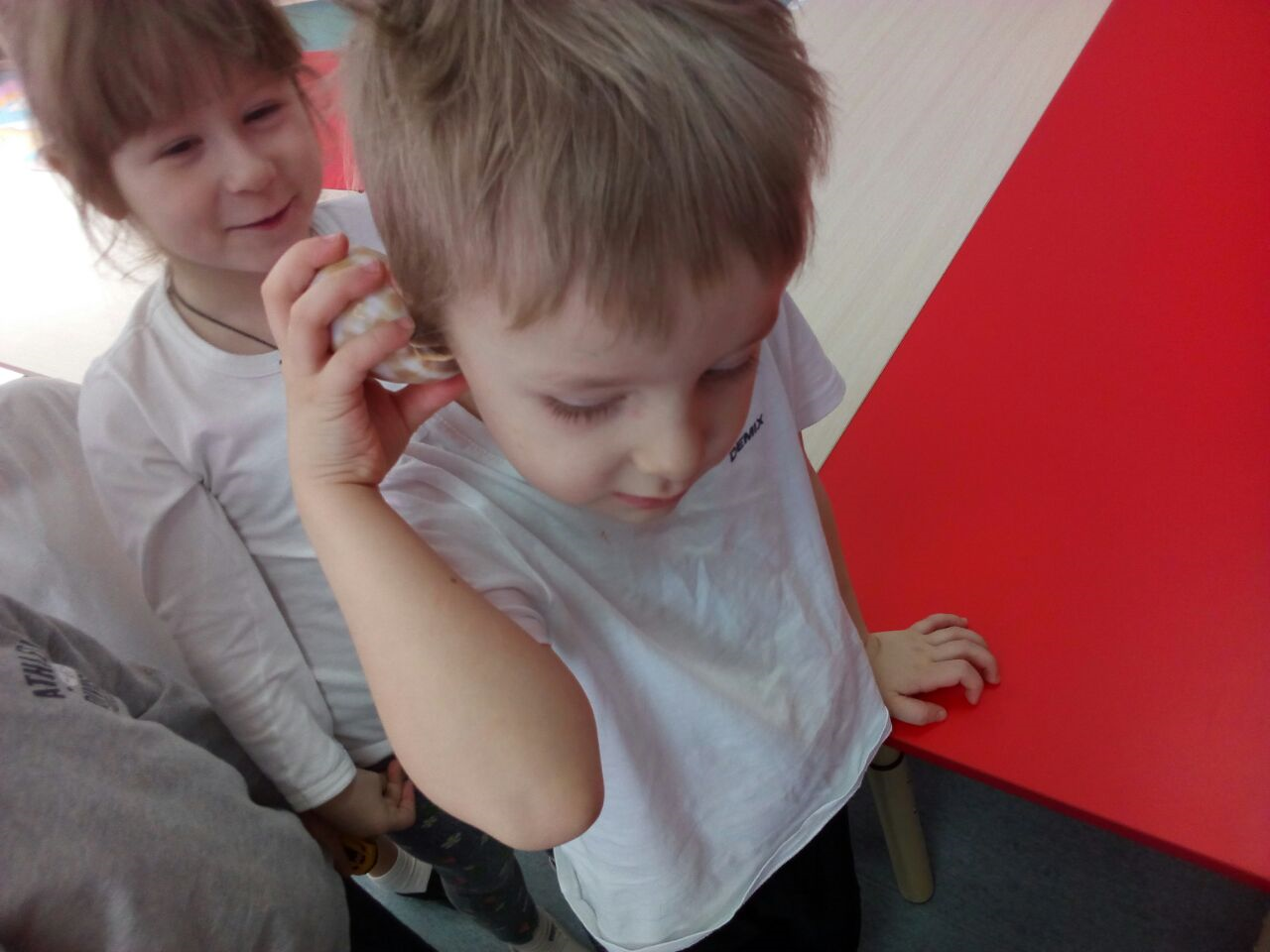 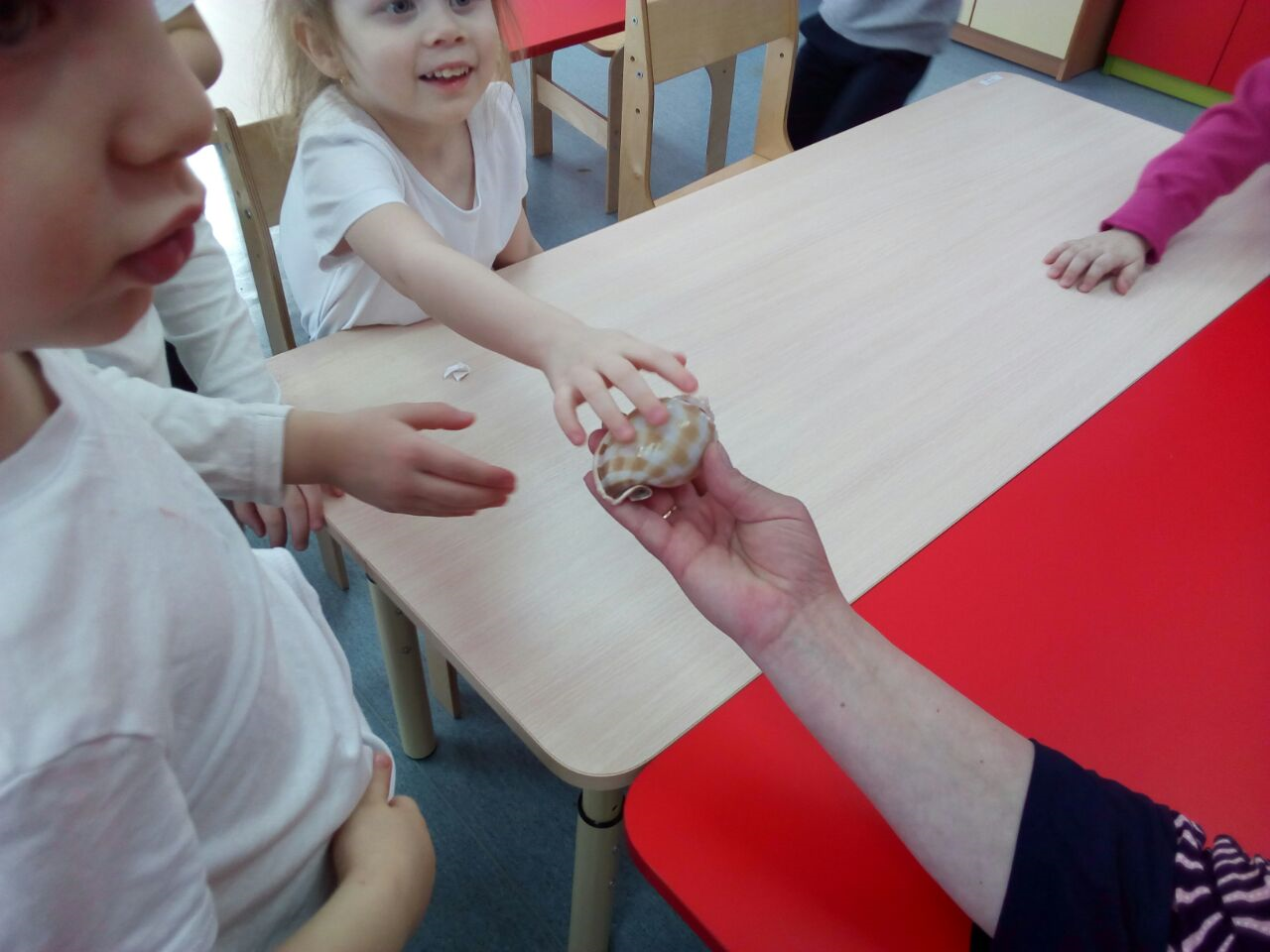 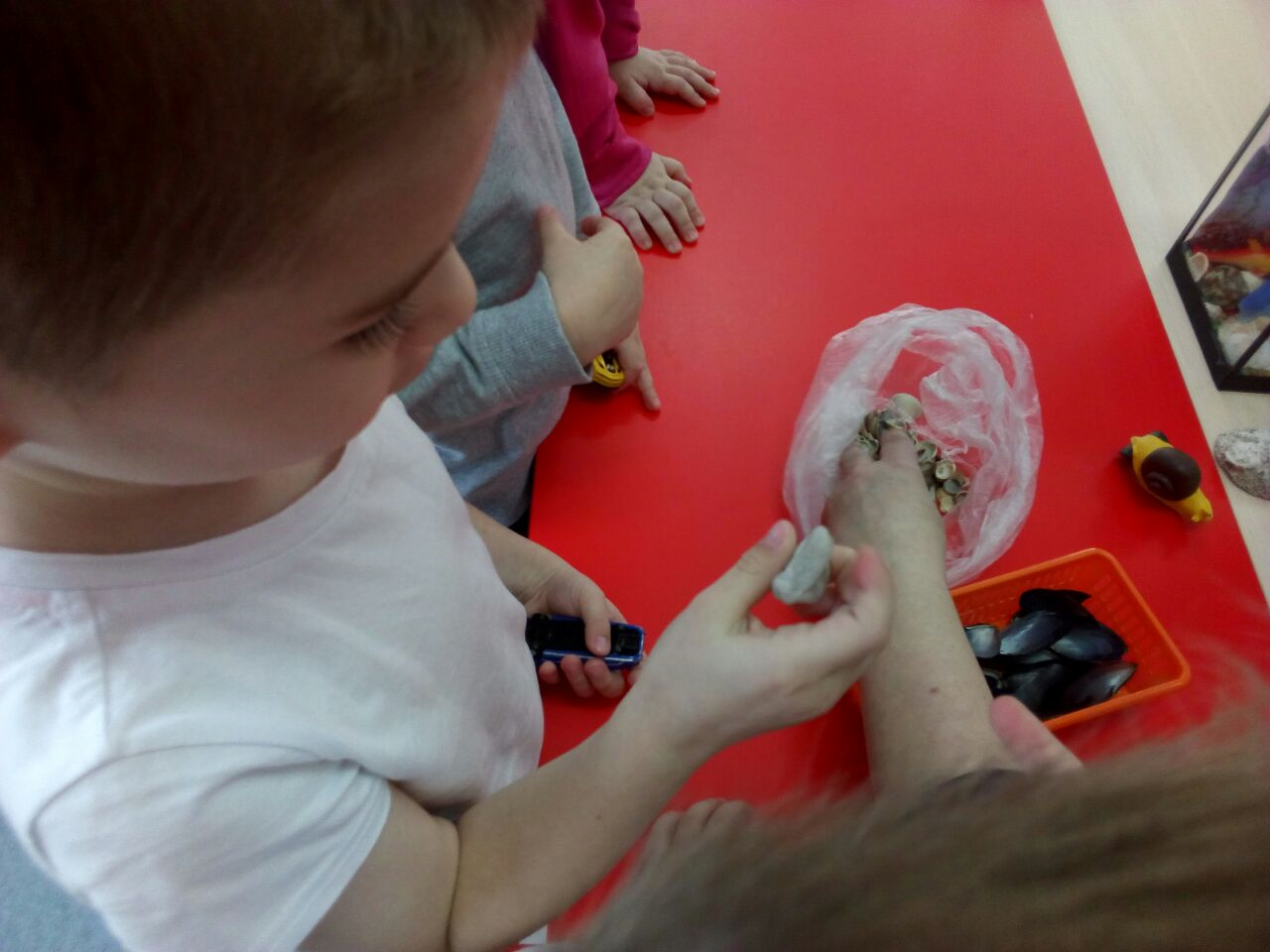 Исследуем…Познаем…
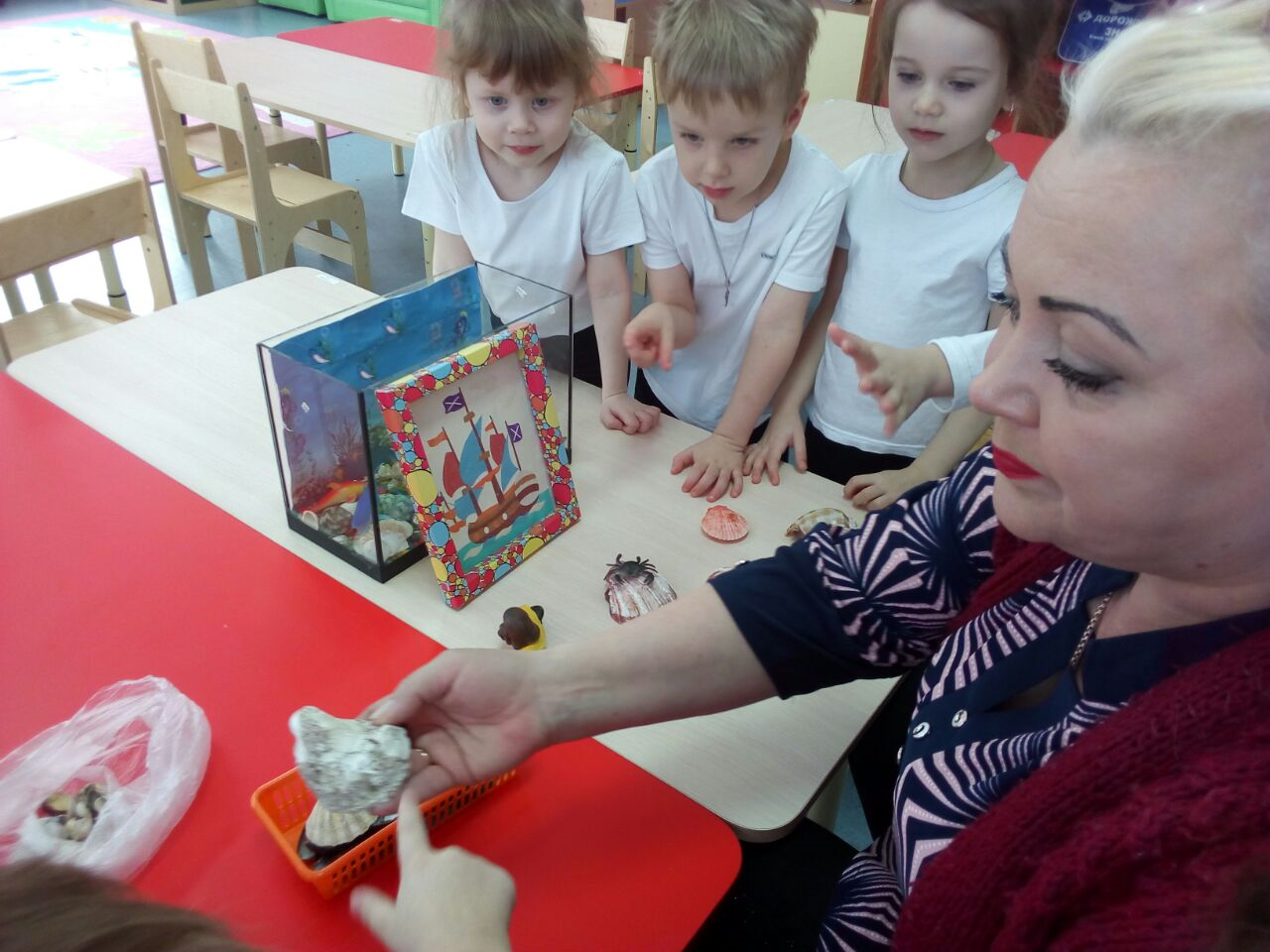 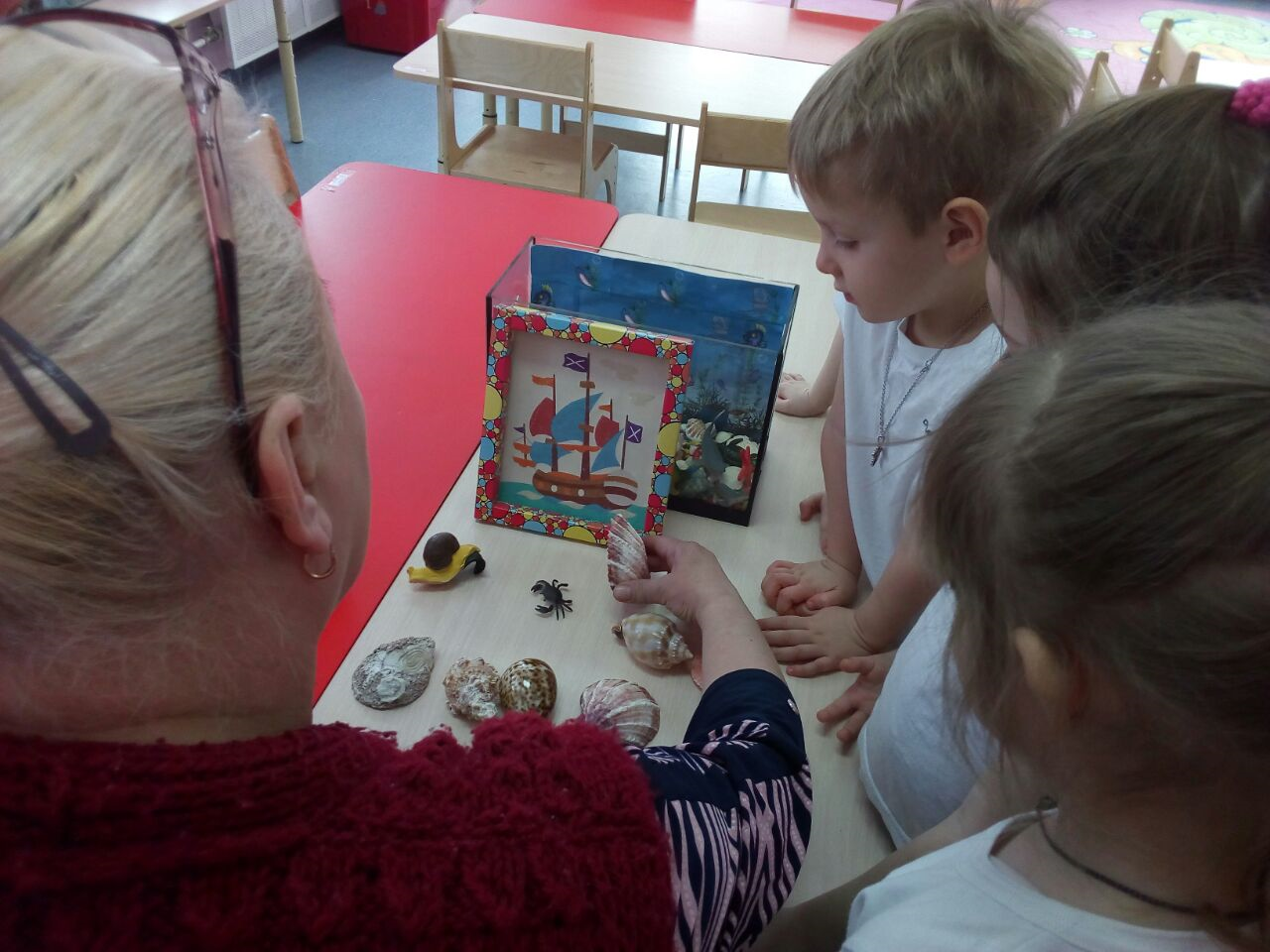 Создаем морское дно..
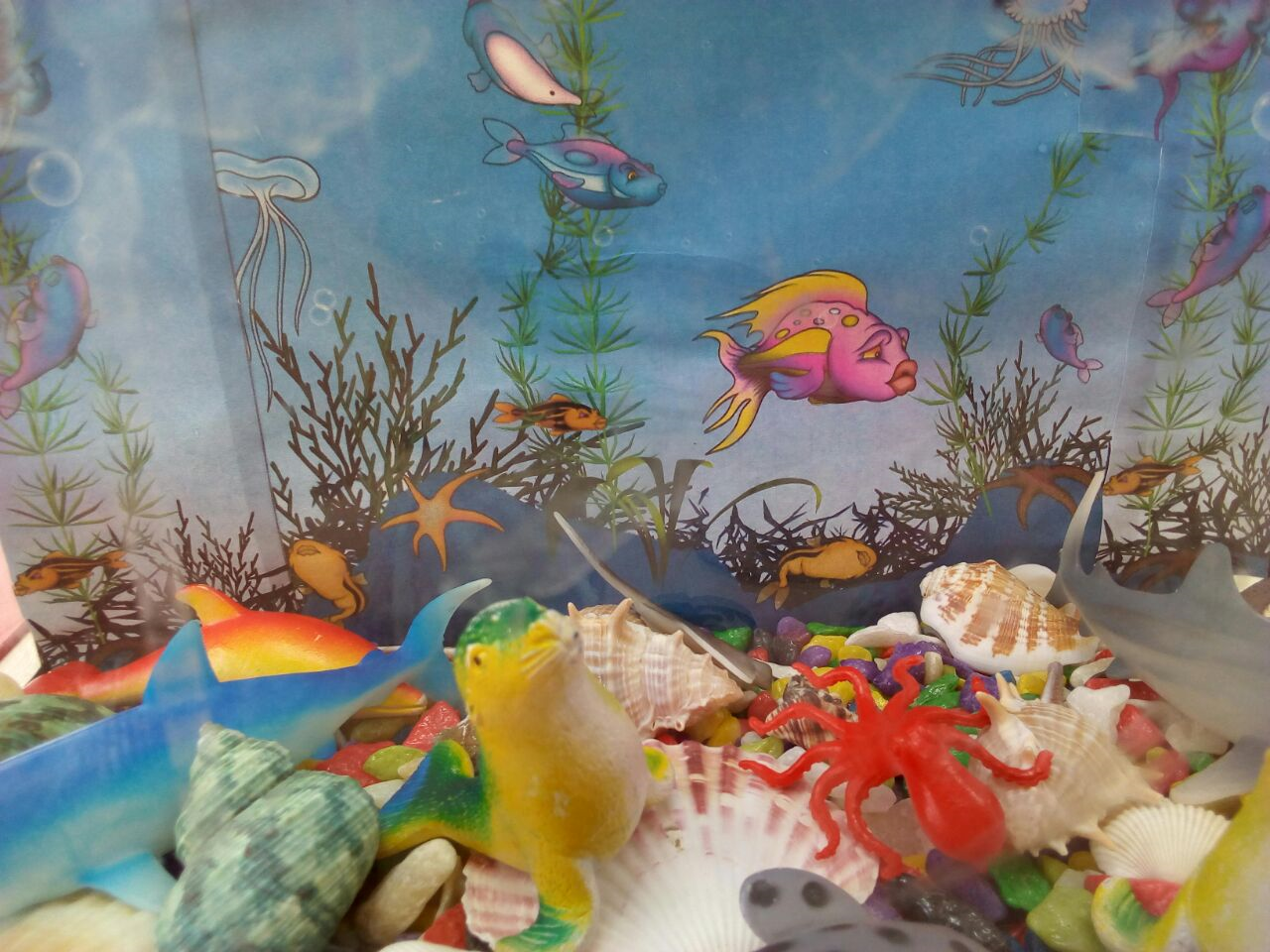 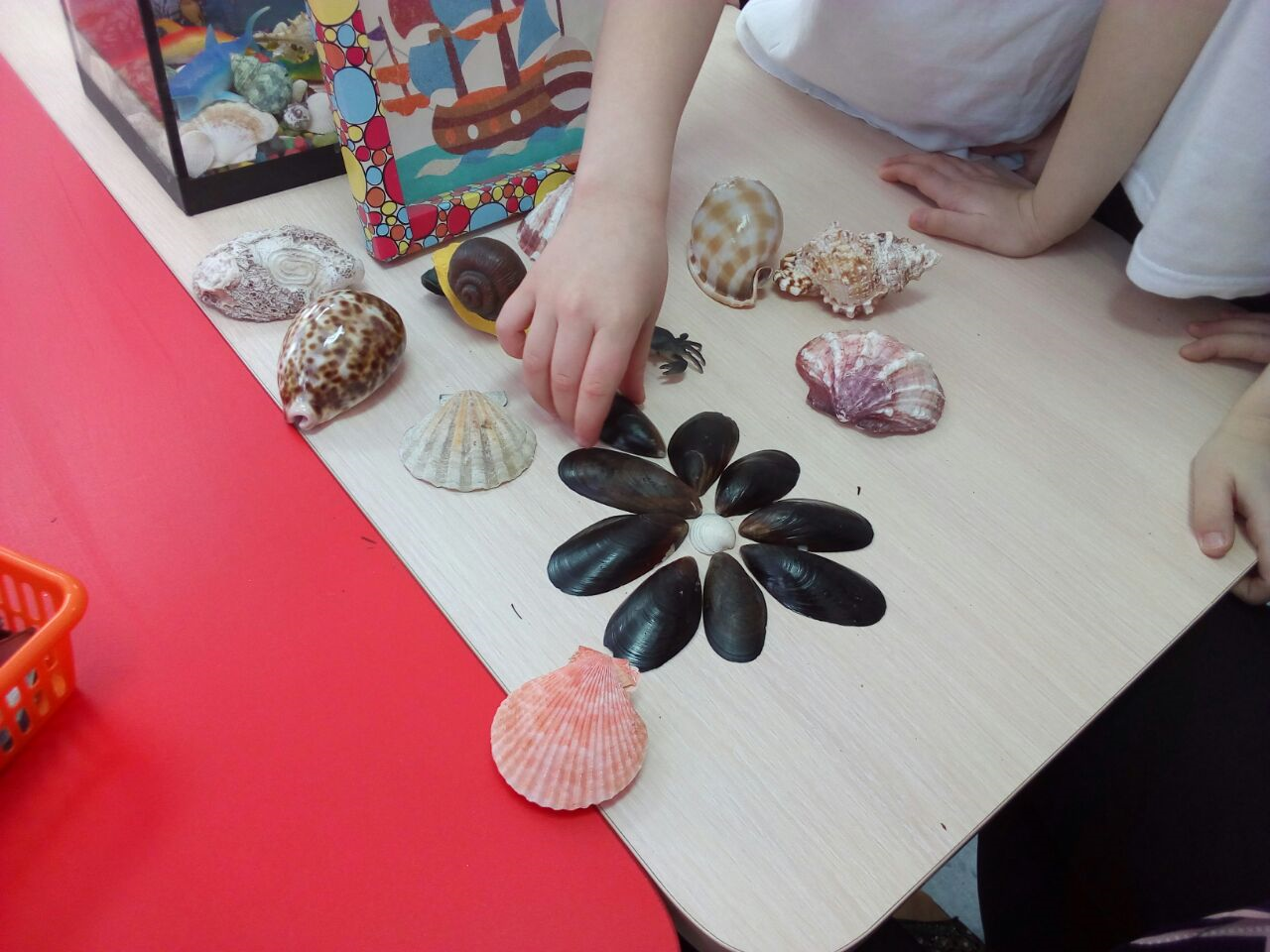 Спасибо за внимание!